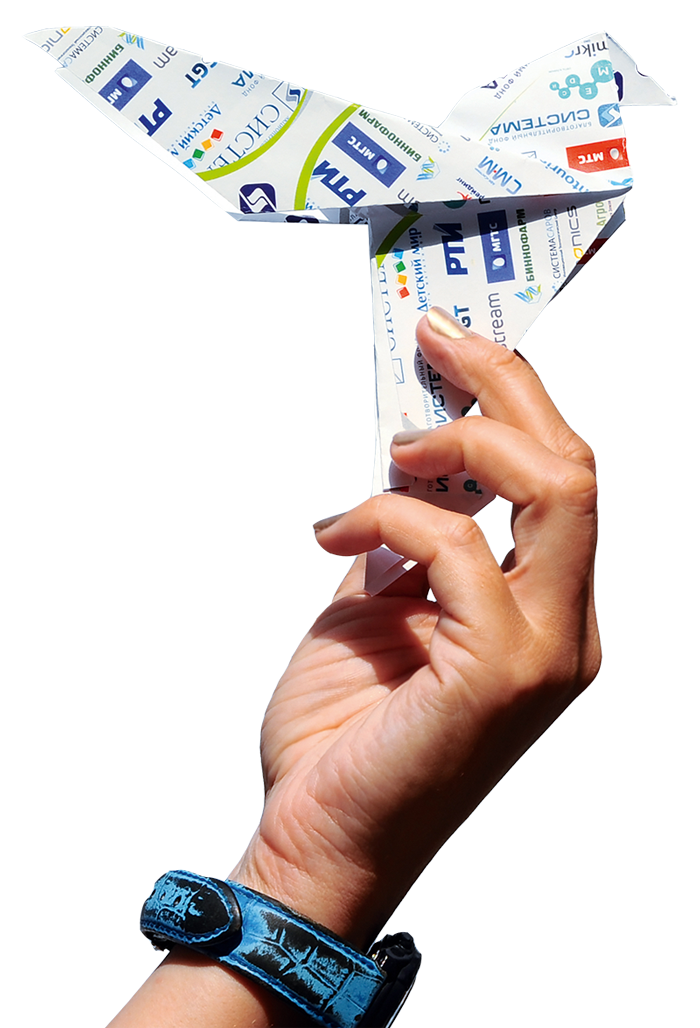 Социальное партнерство бизнеса, власти и общественных организаций
на примере социальных программ компаний АФК «Система»
Елена Чернышкова,президент БФ «Система»
6 апреля 2017 г.
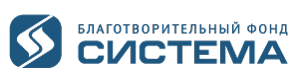 О Благотворительном фонде «Система»
Благотворительный фонд «Система», созданный в 2004 году при участии компаний Группы АФК «Система», – основной оператор благотворительной деятельности корпорации компаний-доноров.
Фонд разрабатывает и реализует долгосрочные благотворительные программы, актуальные для социальной стратегии АФК «Система», ее дочерних и зависимых компаний.
Приоритет в программах Фонда имеют системные проекты, способные обеспечить значимые изменения в социальной сфере по выбранным направлениям:
«Лифт в будущее» – ведущая российская образовательная программа, содействующая развитию кадрового потенциала высокотехнологических и наукоемких отраслей.
«Социальная среда и волонтерство» – система мероприятий, социальных проектов и программ помощи детям и ветеранам ВОВ, способствующих развитию волонтерского движения и индивидуальной благотворительности.
«Культура и искусство: новые технологии для просвещения» – программа поддержки сети образовательно-медийных представительств Русского музея в России и за рубежом.
2
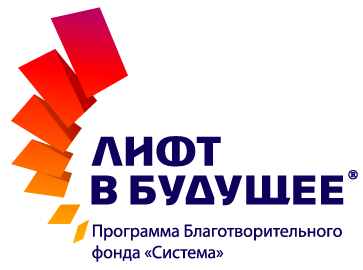 «Лифт в будущее» – команды для наукоемких отраслей
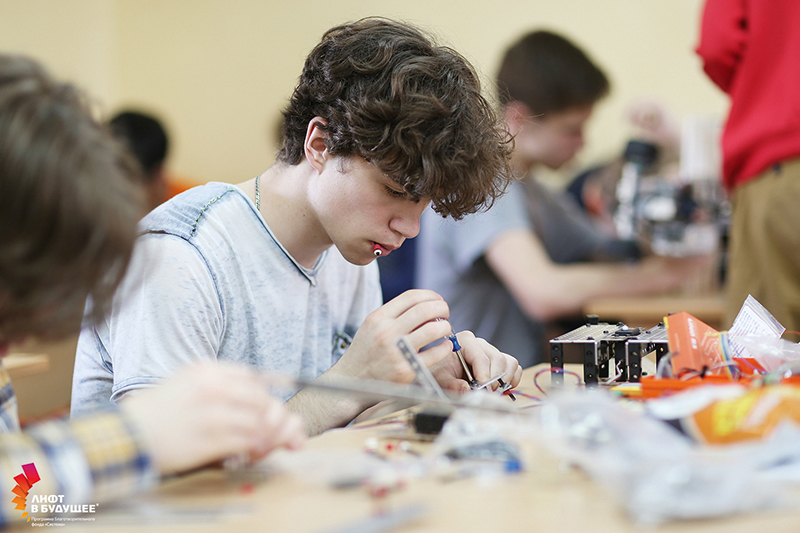 Цель программы: 
выявлять, формировать и развивать команды школьников и студентов, которые в ближайшие 10 лет сформируют техническую элиту России и обеспечат прорывное развитие высокотехнологичных отраслей страны.
100 заявок от студенческих проектных групп из различных регионов России подано на грантовый конкурс для студентов и аспирантов «Системное решение» по решению кейсов дочерних компаний АФК «Система». 9 команд получили гранты до 400 тыс. руб.
420 организаций дополнительного научно-технического образования школьников из 20 регионов России подали заявки на конкурс «Люди будущего». 40 организаций получили гранты до 600 тыс. руб.
Партнерские соглашения с 22 ведущими российскими вузами
3
«Социальная среда и волонтерство»
О направлении
Направление включает проекты в сфере охраны здоровья и социальной поддержки граждан, адресную поддержку ветеранов Великой Отечественной войны и трудового фронта, а также поддержку инициатив корпоративного волонтерского центра в рамках социальной программы, утвержденной Попечительским советом БФ «Система».
Социальная среда и волонтерство: системный подход
Приоритет КСО
Поддержка ветеранов Великой Отечественной войны является одним из приоритетов КСО АФК «Система».
Социальный эффект
Социальная незащищенность ветеранов и приравненных к ним категорий граждан – фактор особого внимания.
Координация и взаимодействие с государством
В год 70-летия Победы было подписано трехстороннее соглашение между Правительством Москвы, Московским городским советом ветеранов (МГСВ) и АФК «Система» о сотрудничестве в сфере социальной поддержки ветеранов и патриотического воспитания молодежи.
4
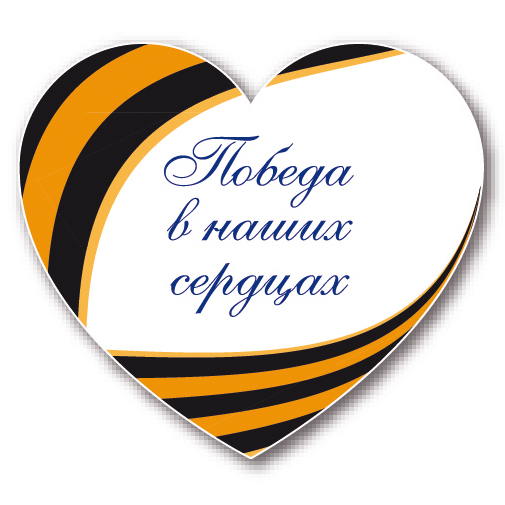 «Победа в наших сердцах», стартовавшая в 2015 году для реализации соглашения с Правительством Москвы, МГСВ и АФК «Система» – ключевая программа направления «Социальная среда и волонтерство», которая позволила объединить под единым началом множество инициатив, направленных на поддержку ветеранов и приравненных к ним категорий граждан.
Количество благополучателей проекта по Санаторно-курортному лечению и реабилитации «Забота о ветеранах»
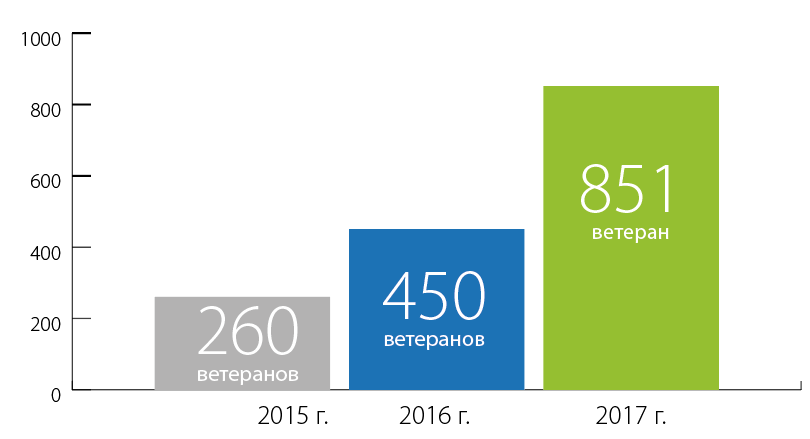 14-дневное проживание в комфортабельных  2-местных номерах со всеми удобствами. 
Разнообразное трехразовое питание.
5
Волонтерский центр БФ «Система»
Волонтерский центр БФ «Система» является основным инструментом для осуществления благотворительного волонтерства ключевых компаний-доноров Фонда, а также компаний из числа социальных партнеров.
Основная цель – консолидация лучших добровольческих практик компаний-доноров и объединение волонтеров для решения социальных вопросов, возникающих перед местными сообществами и обществом в целом.
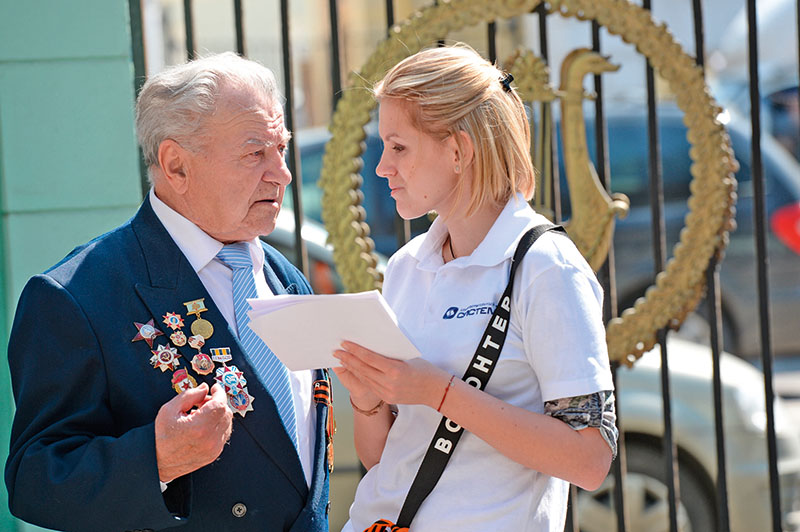 В рамках социальных волонтерских проектов объединены
22 компании группы «Система», 
сотни сотрудников из всех регионов страны.
6
Мурманская область
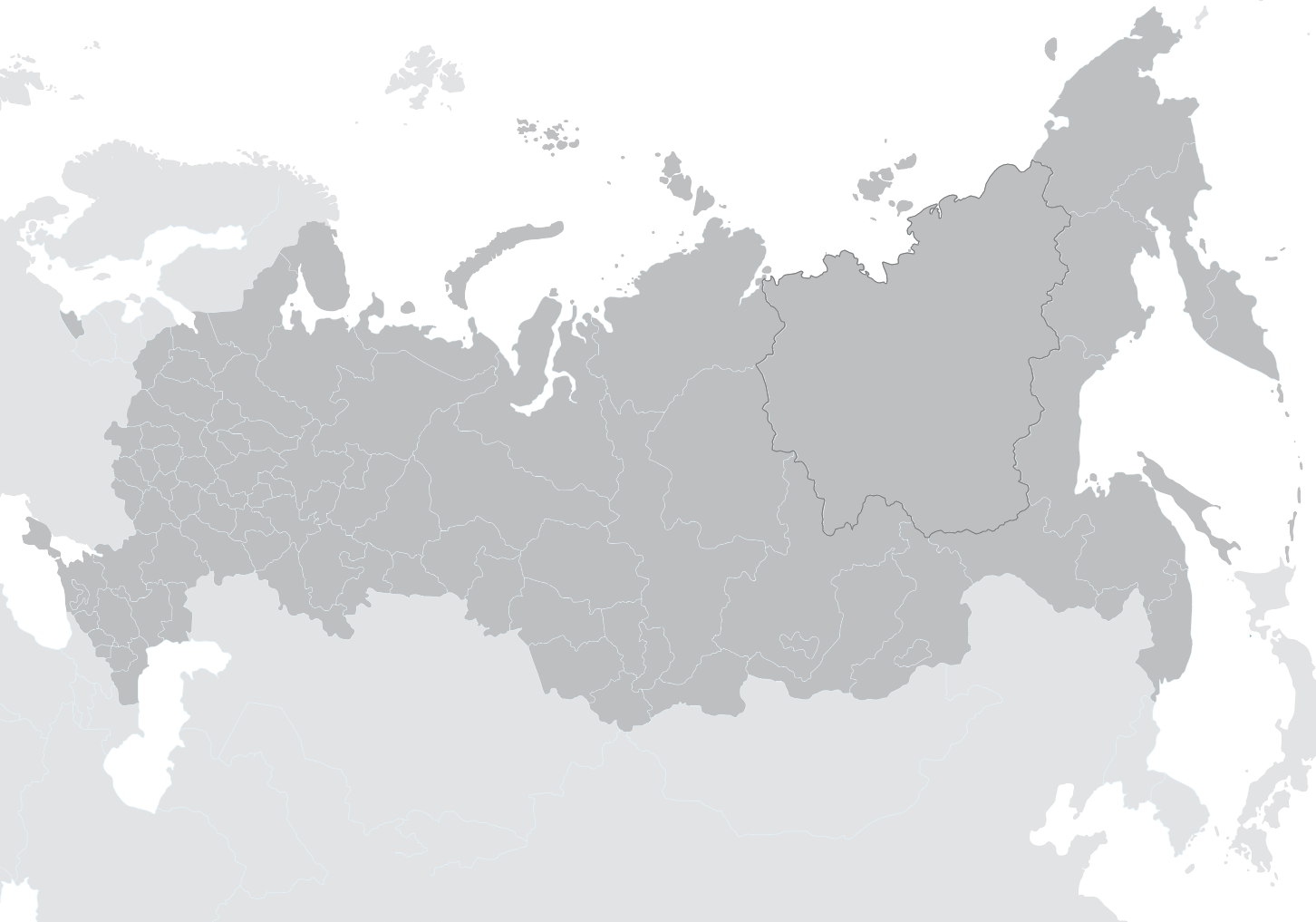 География проекта «Волонтерский сад Победы»
Вологодская область
Смоленская область
Москва
Московская область
В 2017 году охват акции «Волонтерский сад Победы» увеличился до 
6 регионов Российской Федерации
Ульяновская область
7
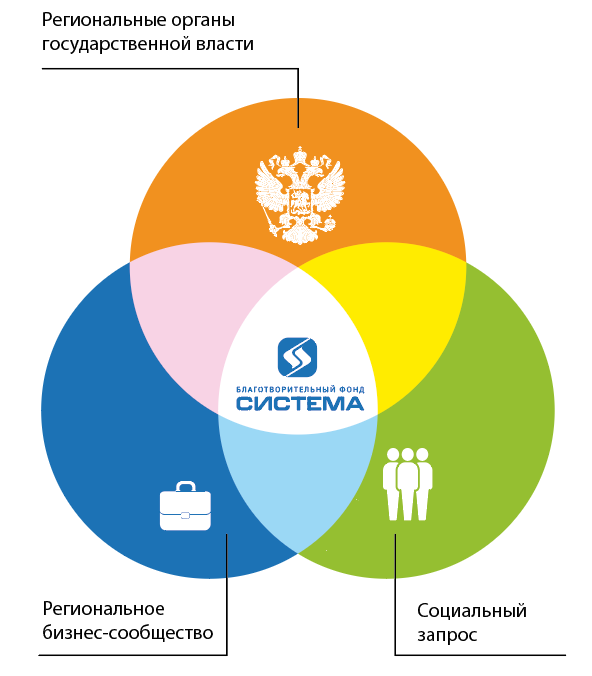 Партнерские благотворительные фестивали –
новая модель корпоративной благотворительности
Цель фестиваля: повышение качества жизни и социальной активности местных сообществ
8
Фестиваль «Солоны» 2016. Факты и цифры
Более 5 000 детей Республики Алтай стали участниками образовательных и культурных мероприятий, организованных Фондом «Система» при участии 10 компаний Группы «Система» и поддержке Правительства Республики Алтай.
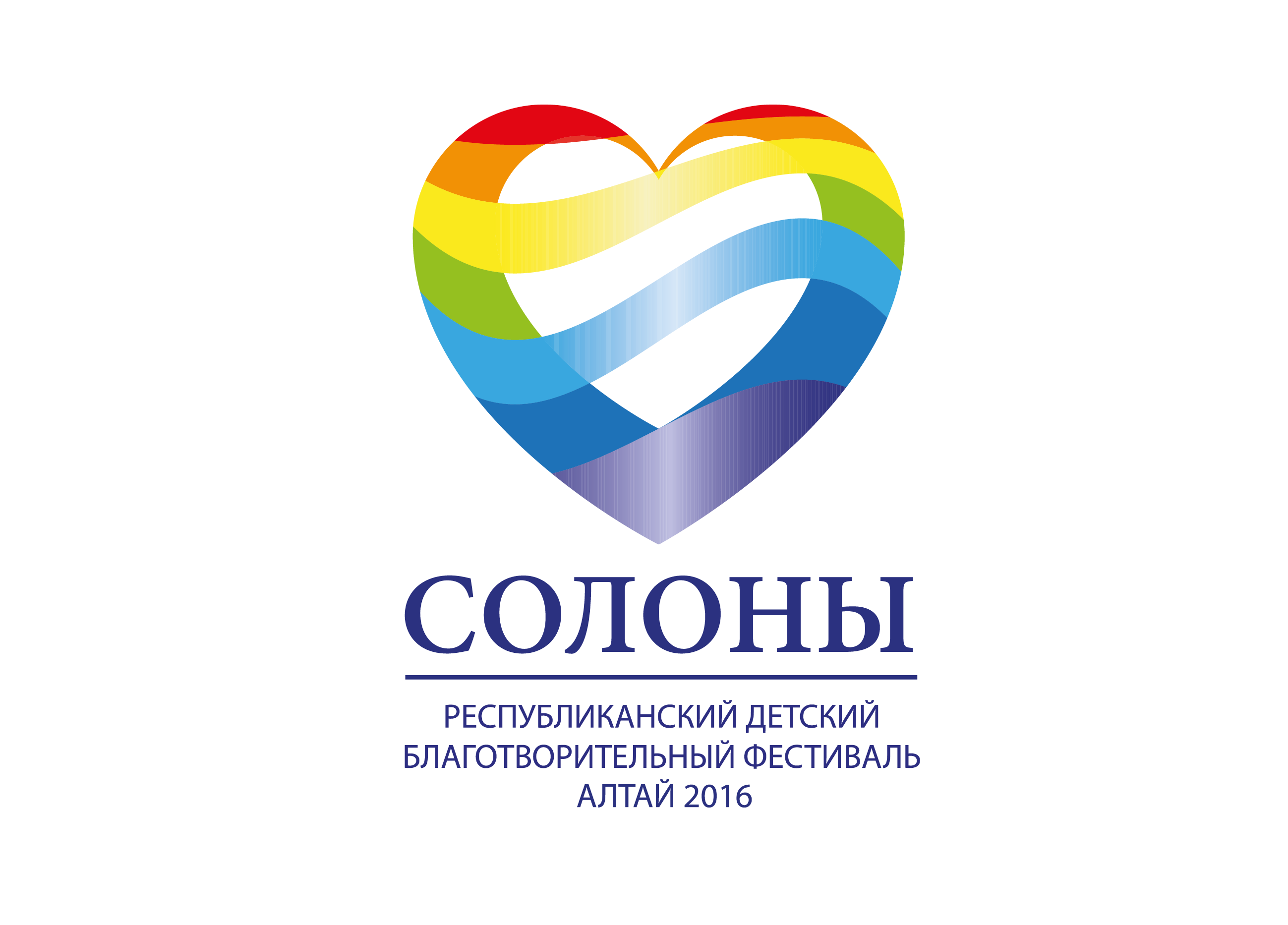 За 12 дней Фестиваля организаторы и волонтеры преодолели более 2 500 км.
4 министра и 1 вице-губернатор были вовлечены в работу Фестиваля.
11 кубометров гуманитарной помощи было собрано компаниями и сотрудниками Корпорации для детей из отдаленных районов Республики.
100 волонтеров региона прошли обучение в рамках фестиваля.
9
Щедрый вторник в России
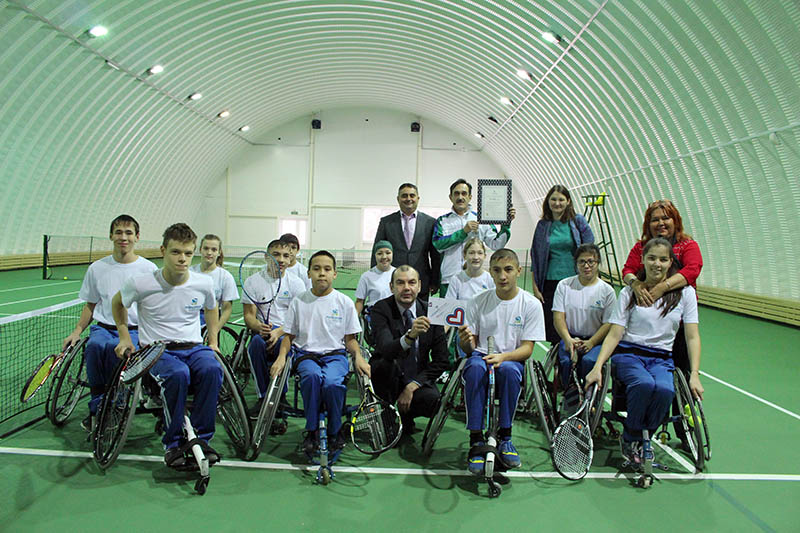 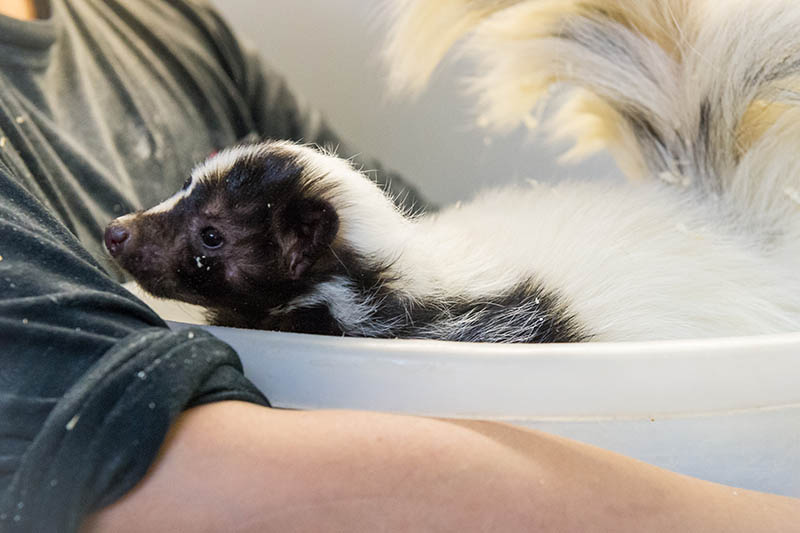 БФ «Система» партнер  «Щедрого вторника» в России
В 2016 г. акция «Щедрый вторник» впервые прошла в России:
Более 950 компаний приняли участие
Миллионы участников
Объем пожертвований по стране увеличился в 2,5 раза

12 компаний АФК «Система» поддержали инициативу «Щедрый вторник».
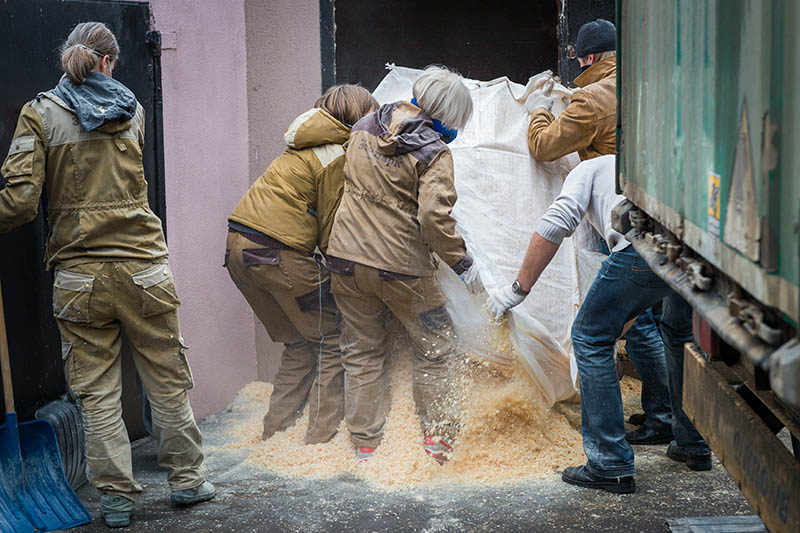 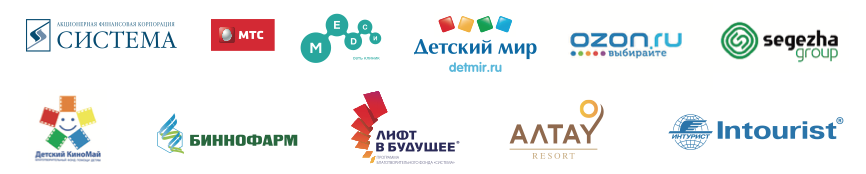 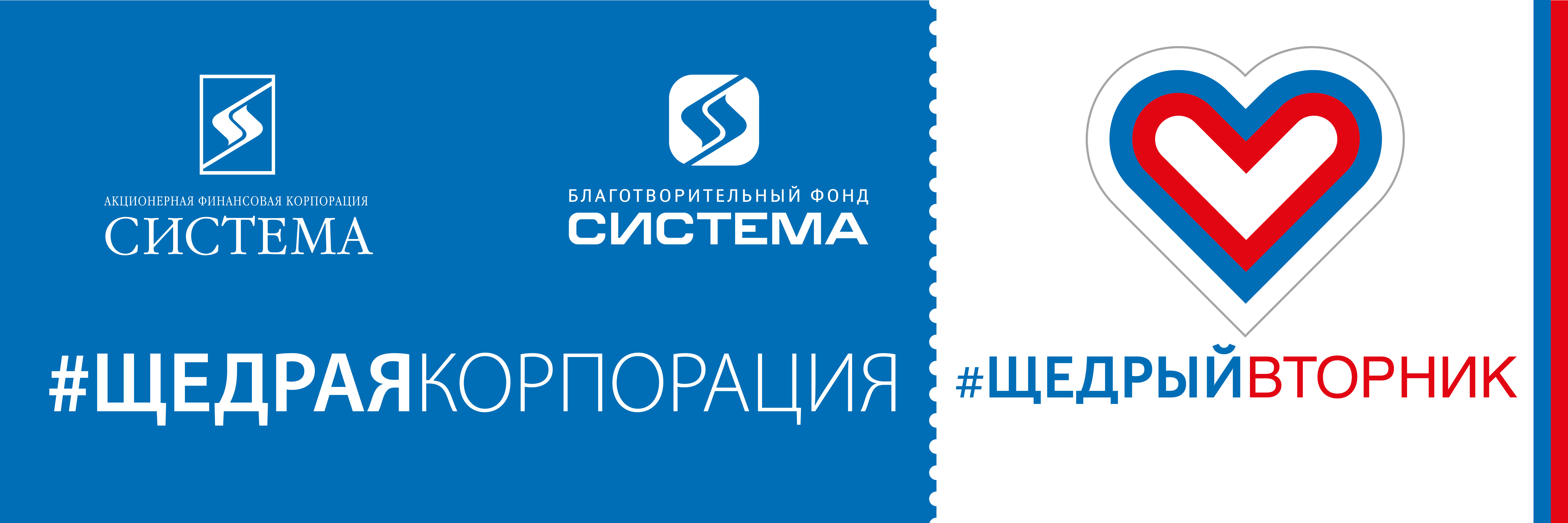 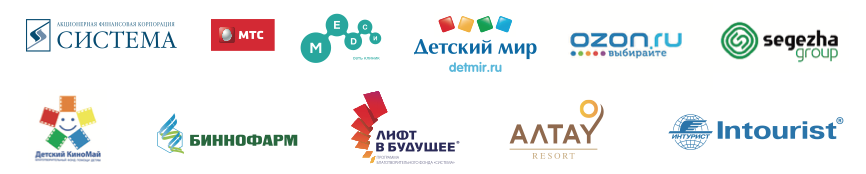 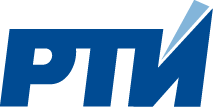 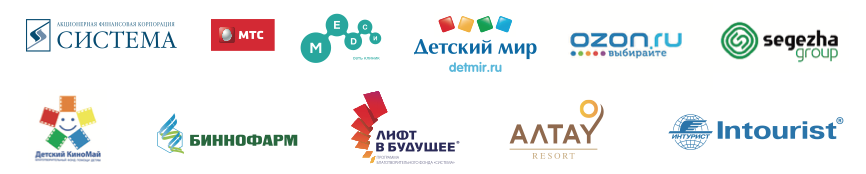 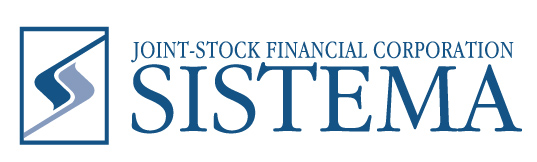 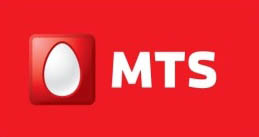 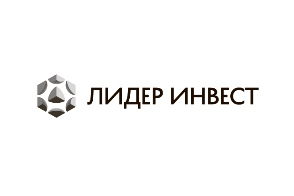 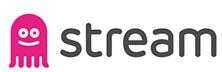 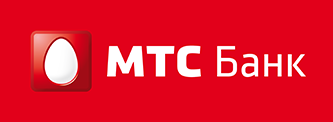 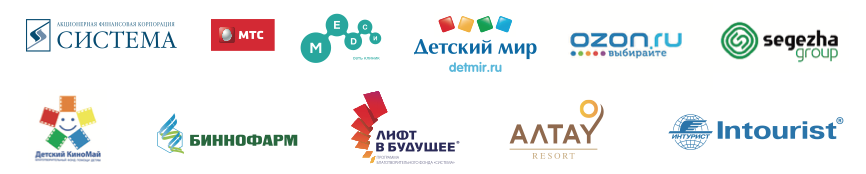 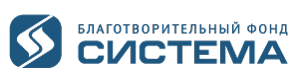 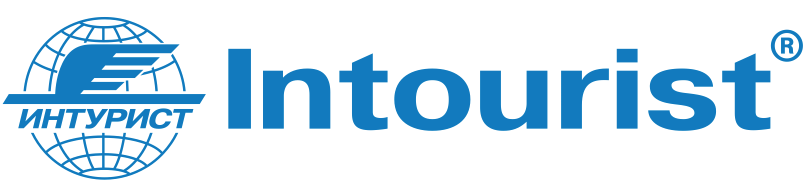 10
Ключевые мероприятия 2017
Организация благотворительных партнерских экологических фестивалей в республиках Карелия и Алтай
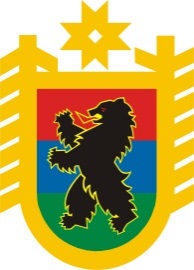 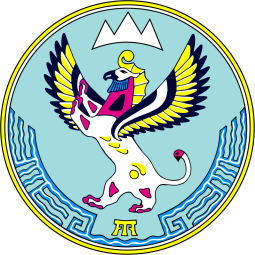 при поддержке правительства республик
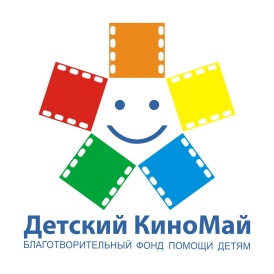 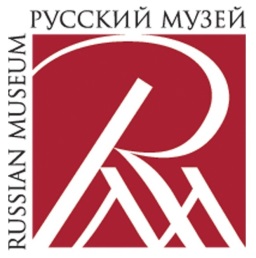 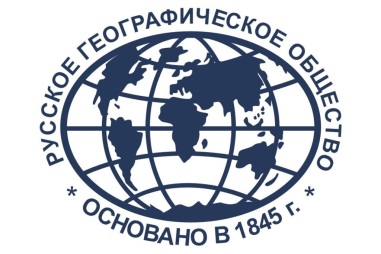 в партнерстве с общественными организациями
при участии бизнеса
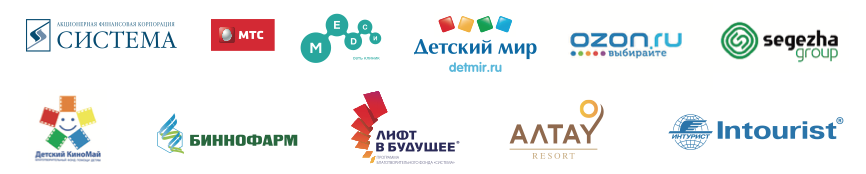 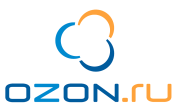 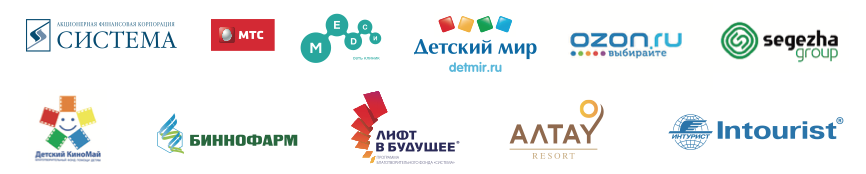 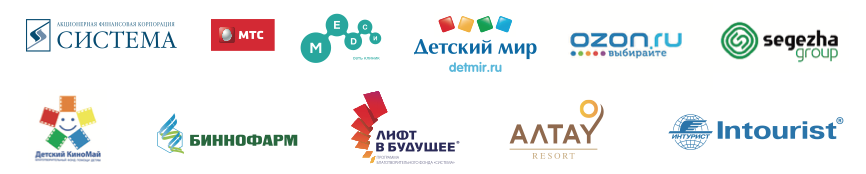 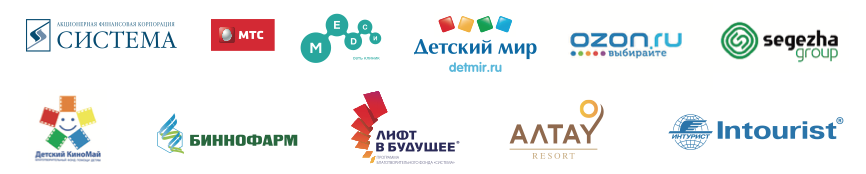 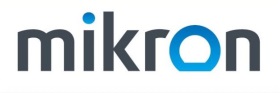 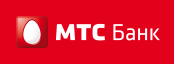 11
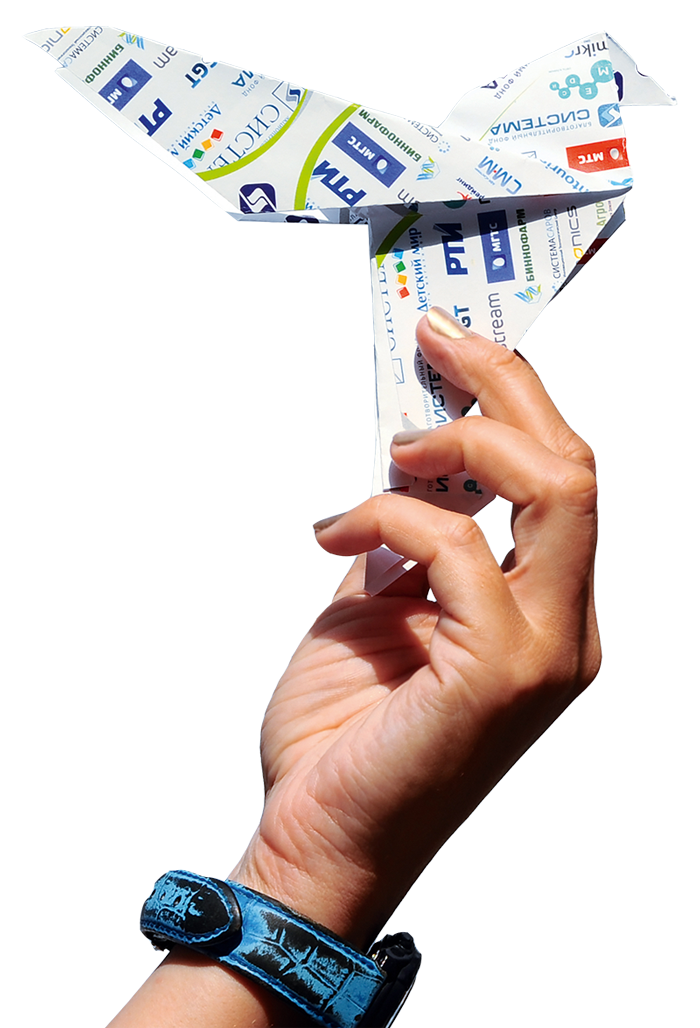 Спасибо за внимание!
12